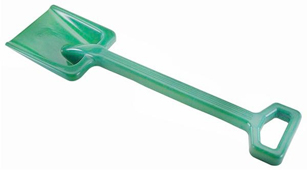 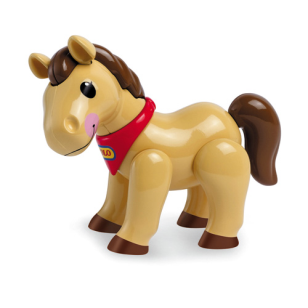 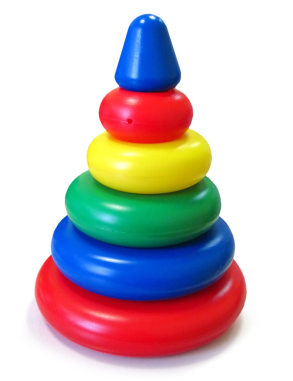 УГАДАЙ СЛОВОДифференциация звуков Т и Д
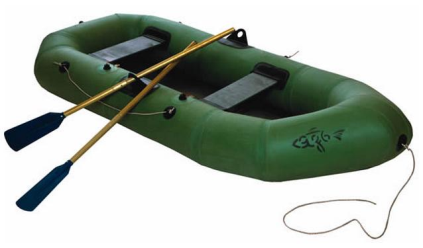 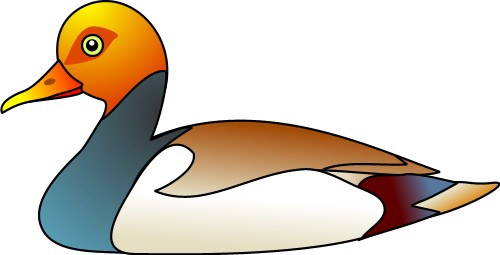 Составитель:
Лукашенкова Р.А..,
учитель-логопед
МКДОУ д/с «Гармония»
СП д/с № 22
г. Нижний Тагил
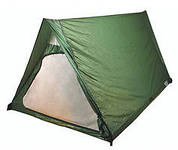 Собери целую картинку. Для этого подбери проверочное слово и убери неверный ответ
дка    или
тка
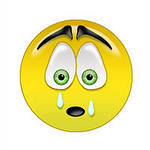 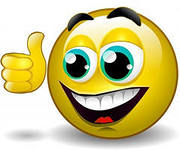 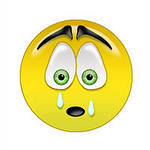 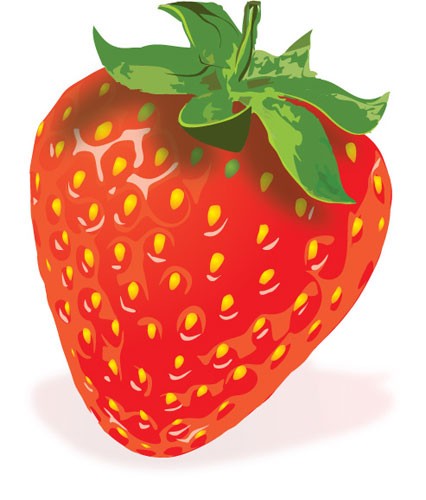 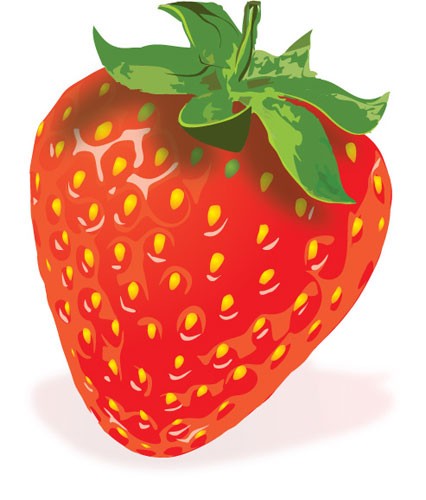 дка
тка
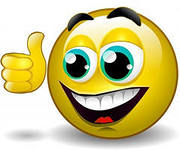 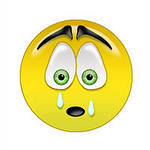 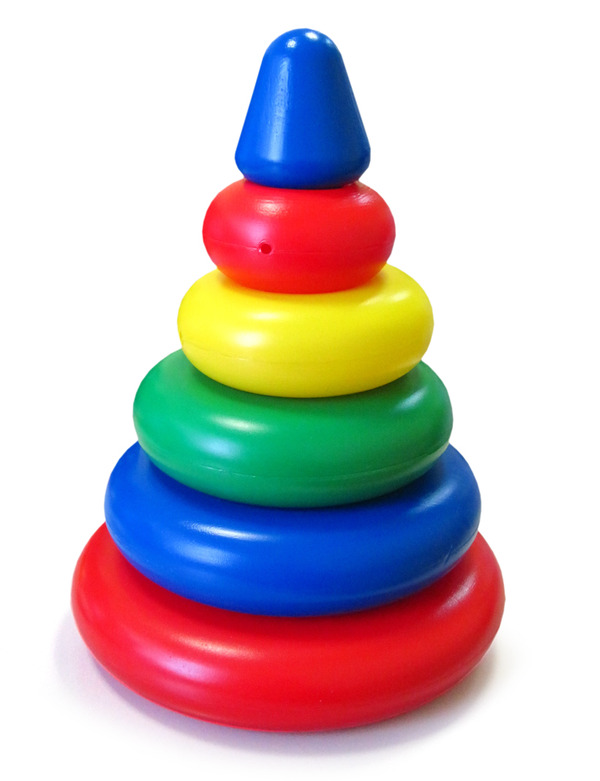 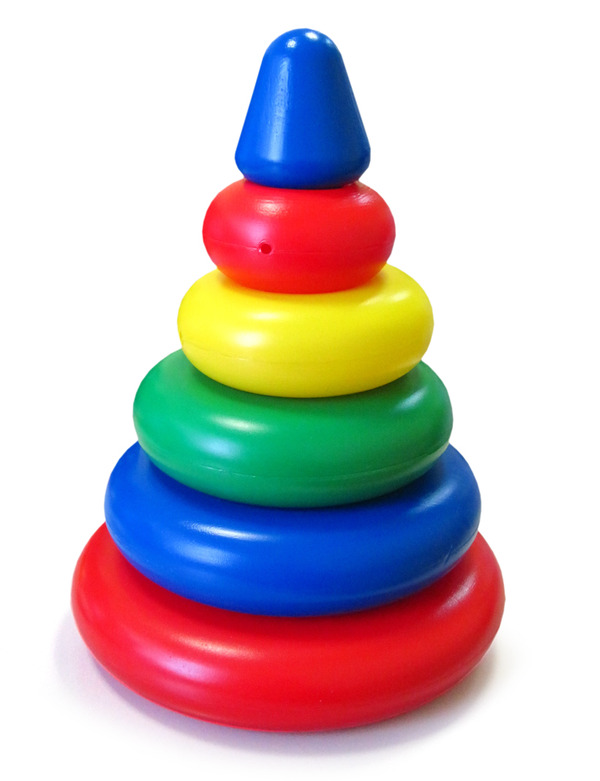 дка
тка
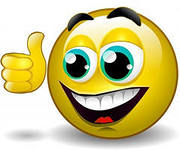 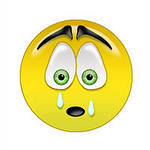 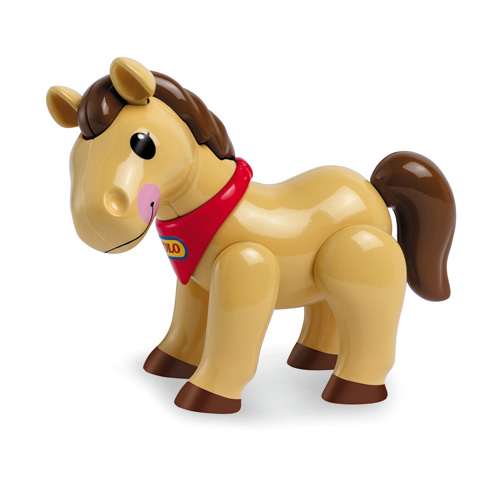 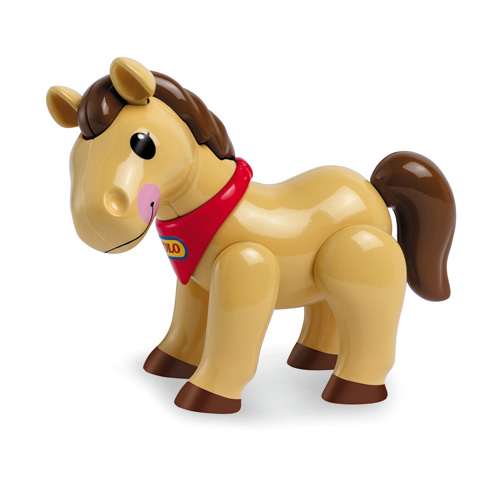 тка
дка
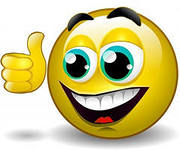 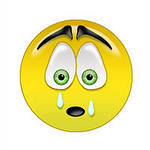 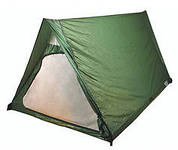 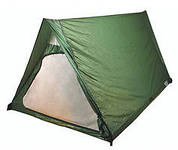 дка
тка
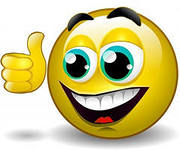 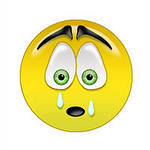 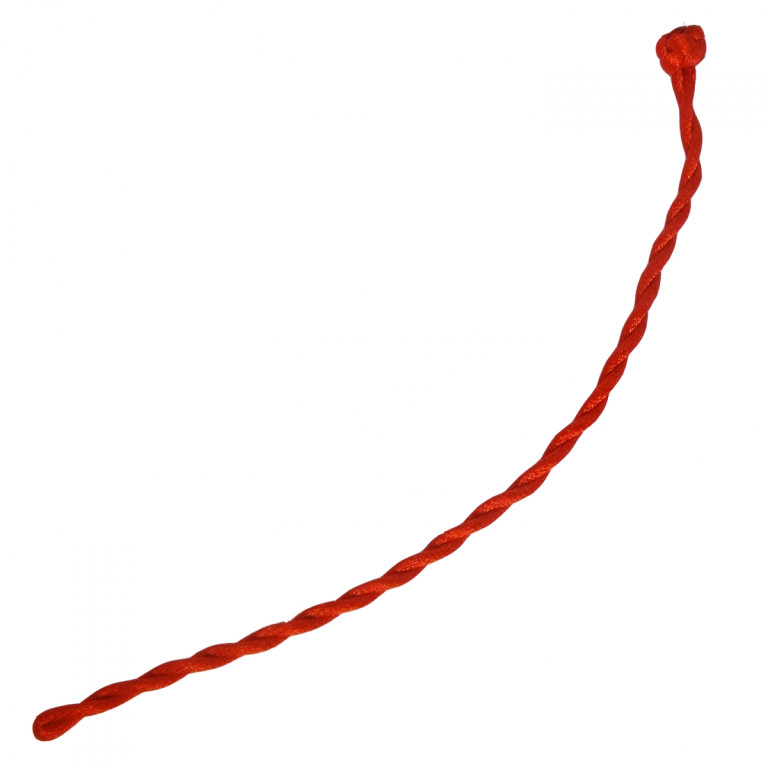 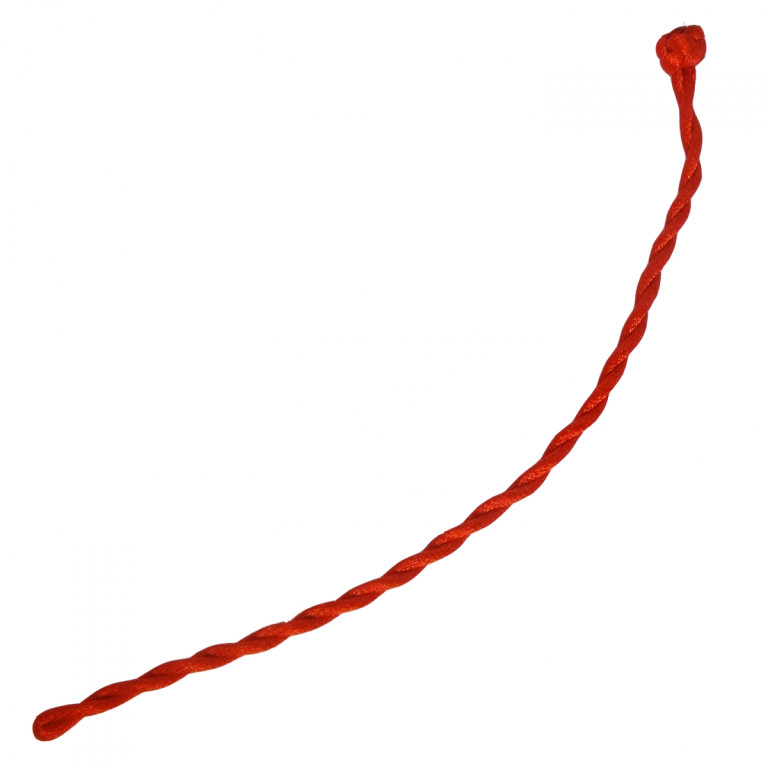 дка
тка
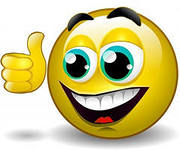 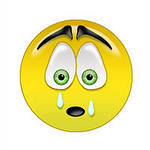 дка
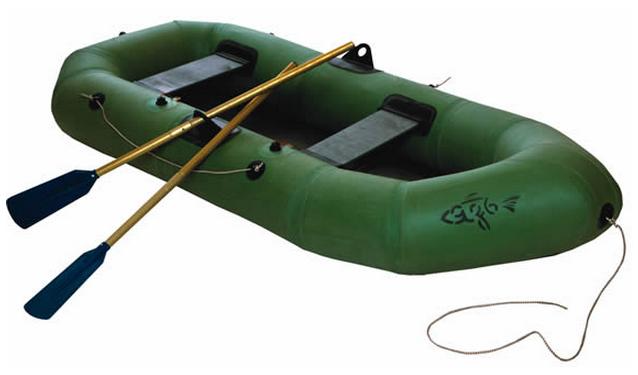 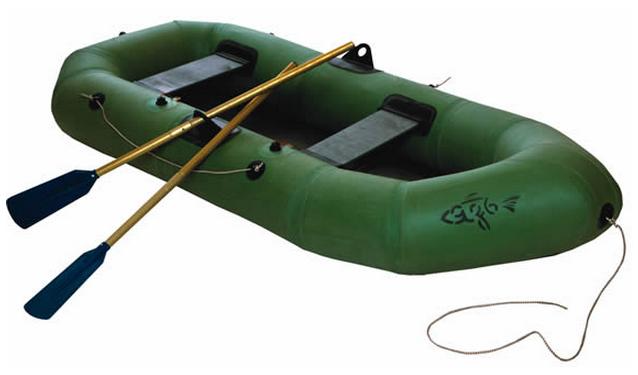 тка
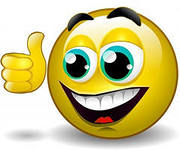 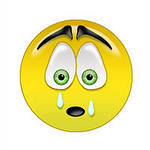 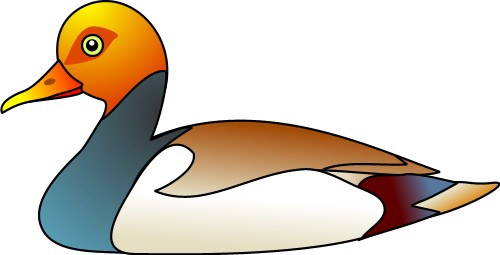 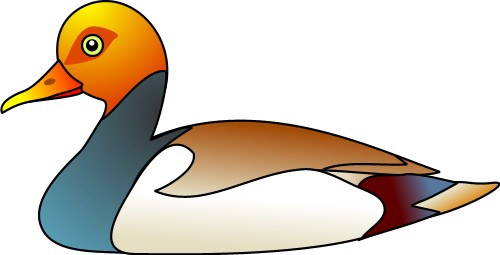 дка
тка
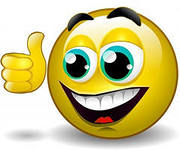 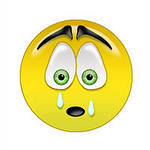 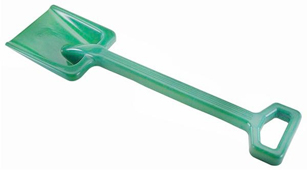 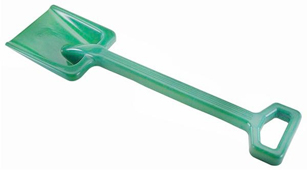 дка
тка
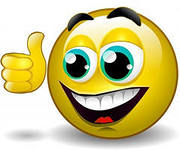 М  О  Л  О   .  Ц  Ы  !
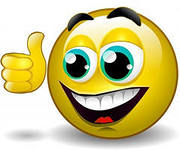 Т
Д